Урок безопасности для детей
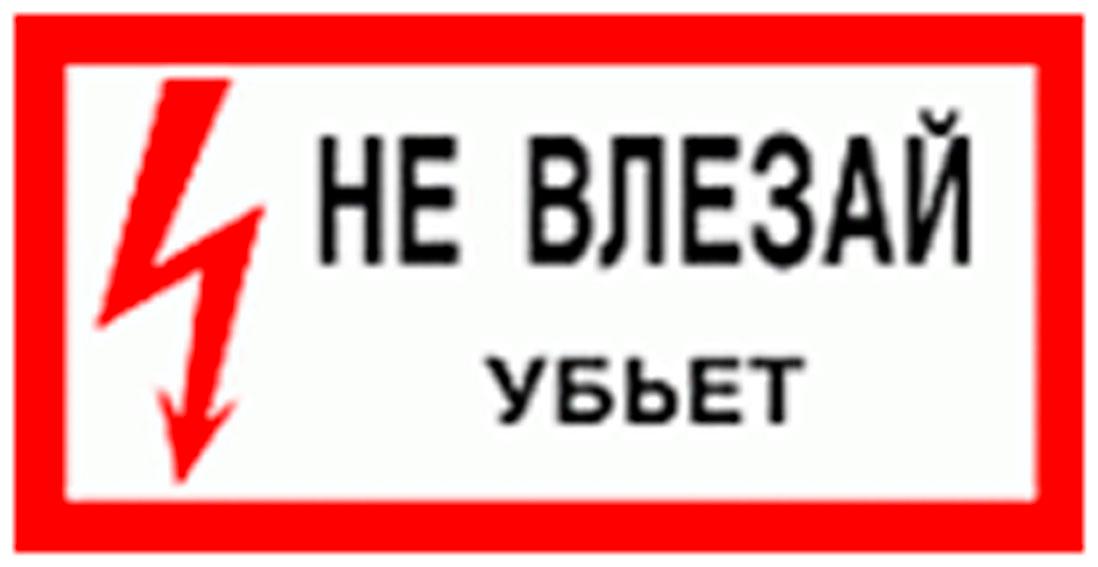 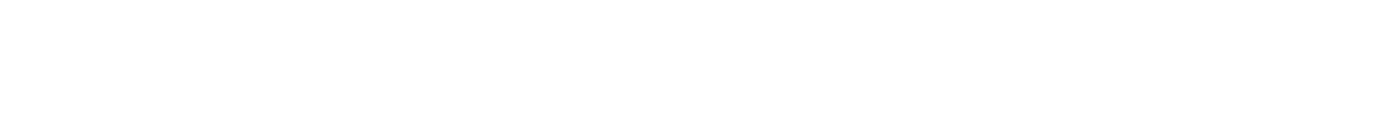 Электроэнергия играет важную роль в нашей жизни! 
Она дает нам свет!
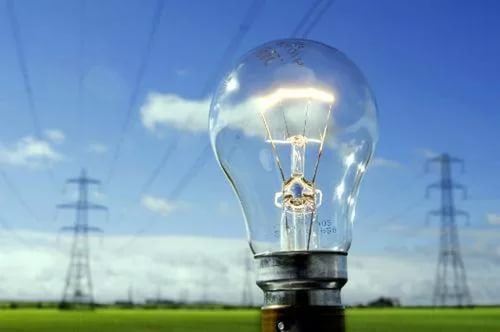 Электричество опасно ! 
Не делай сам! Останови друга!
Электроэнергия дает нам тепло!
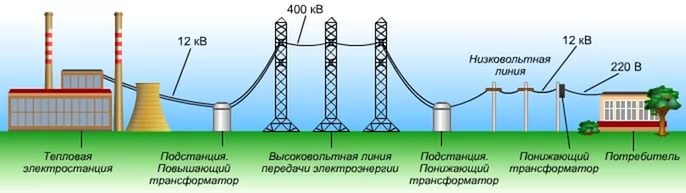 Электричество опасно ! 
Не делай сам! Останови друга!
Электроэнергия приводит в движение различные механизмы!
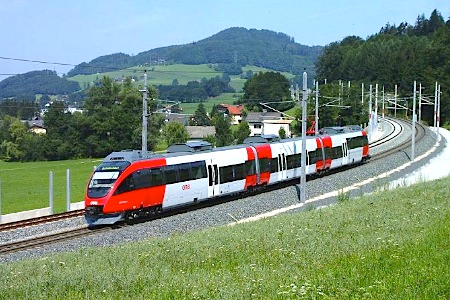 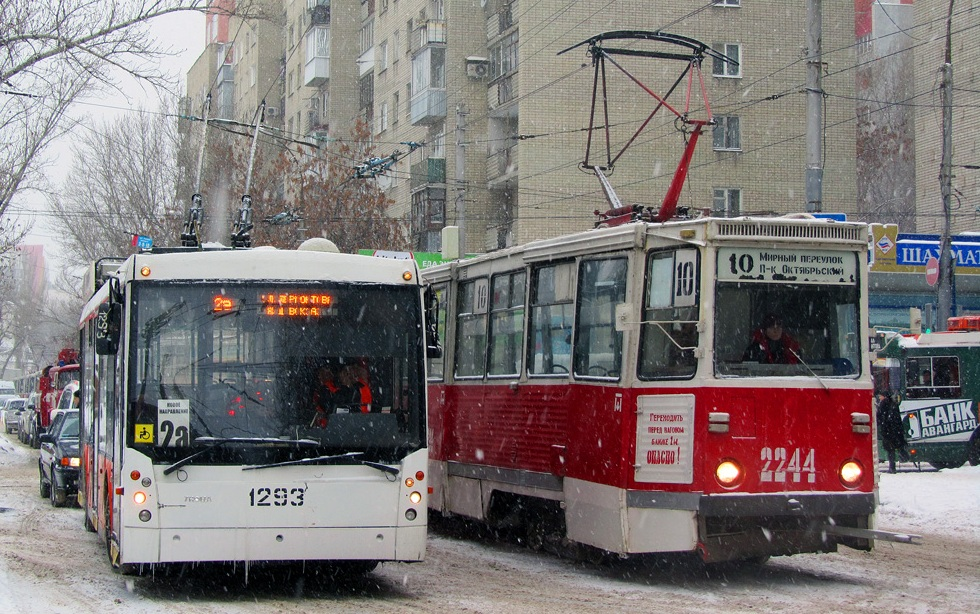 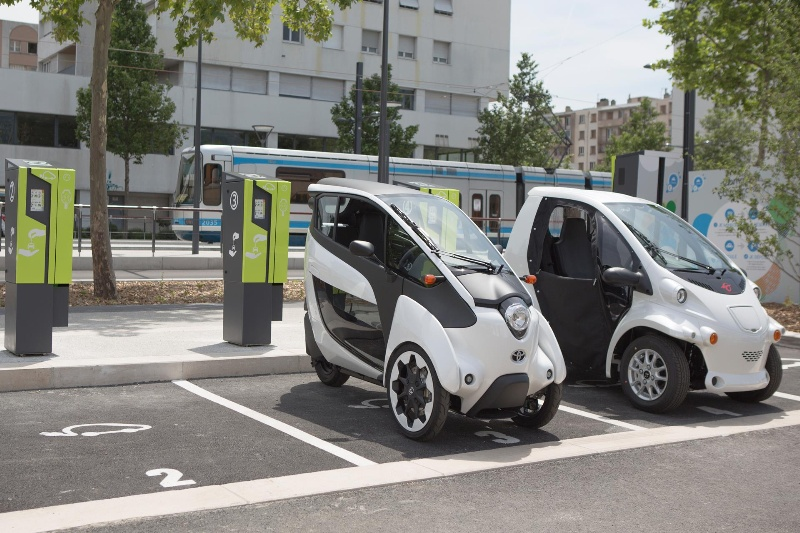 Электричество опасно ! 
Не делай сам! Останови друга!
Облегчает труд людей!
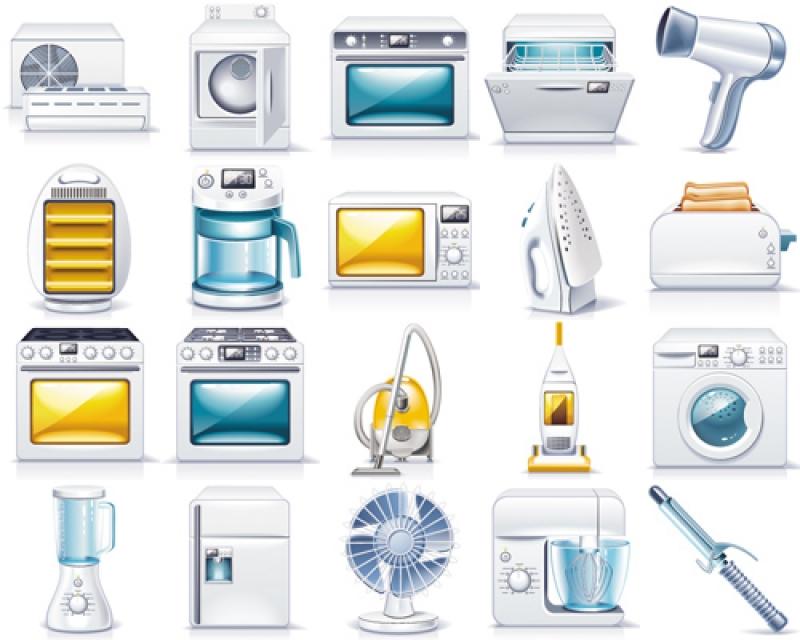 Электричество опасно ! 
Не делай сам! Останови друга!
Оказывая огромную пользу людям, 
электроэнергия таит в себе смертельную 
опасность для тех, 
кто не знает или пренебрегает 
правилами электробезопасности!
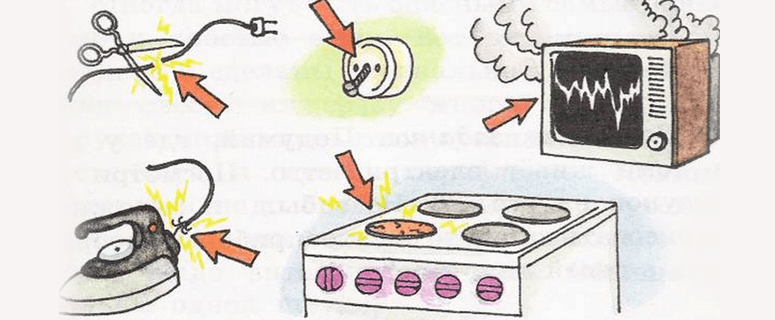 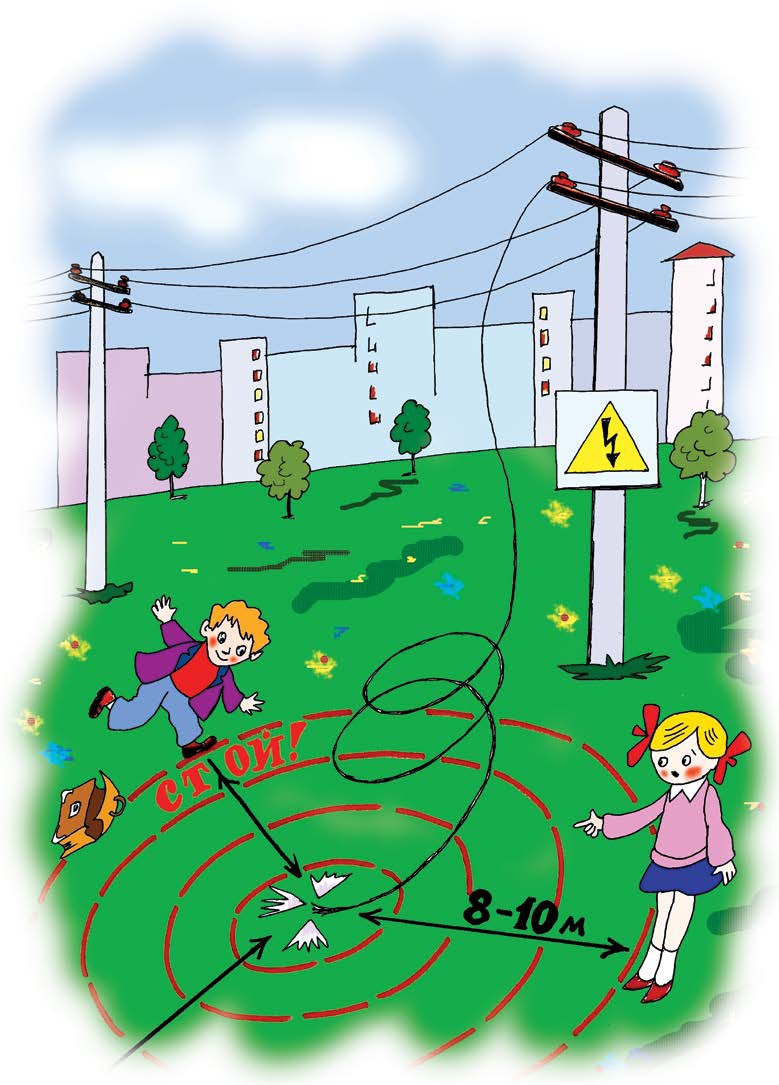 Электричество опасно ! 
Не делай сам! Останови друга!
Если увидели оборванный 
провод линии 
электропередачи, 
нельзя к нему 
приближаться.
Об этом нужно сообщить 
взрослым.
Электричество опасно ! 
Не делай сам! Останови друга!
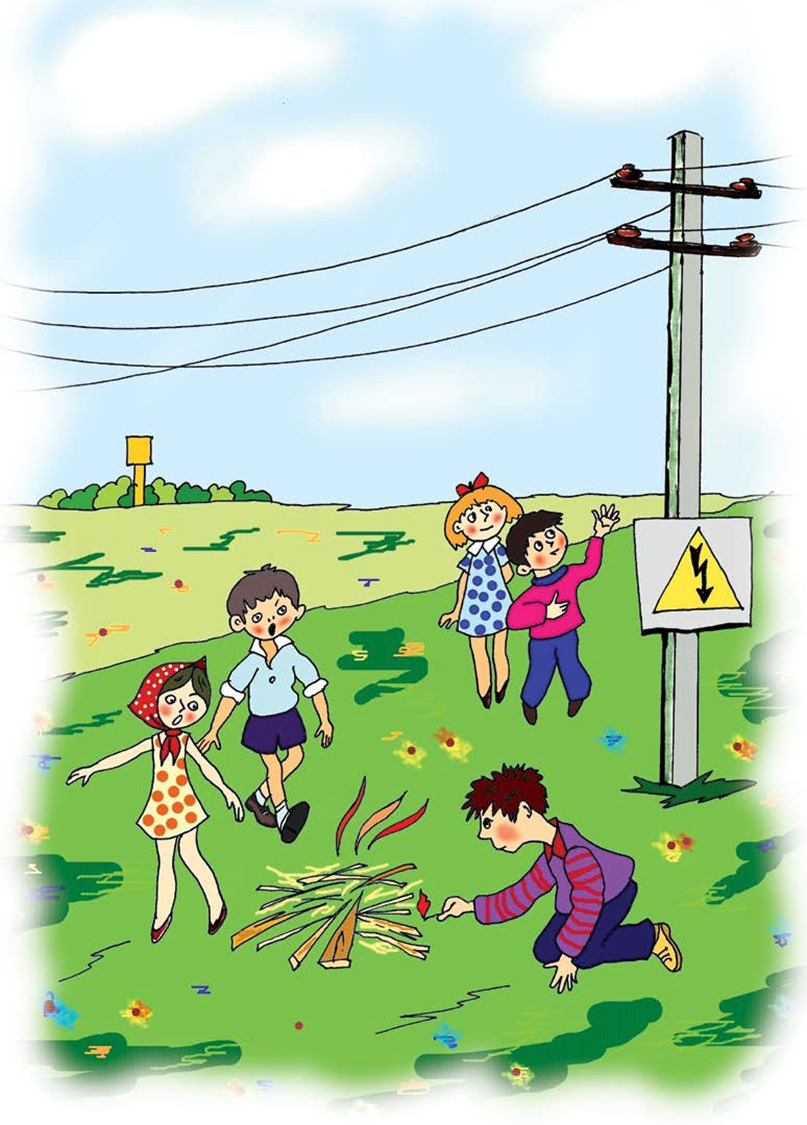 Нельзя играть вблизи 
линии электропередачи. 
Это опасно для жизни!
Электричество опасно ! 
Не делай сам! Останови друга!
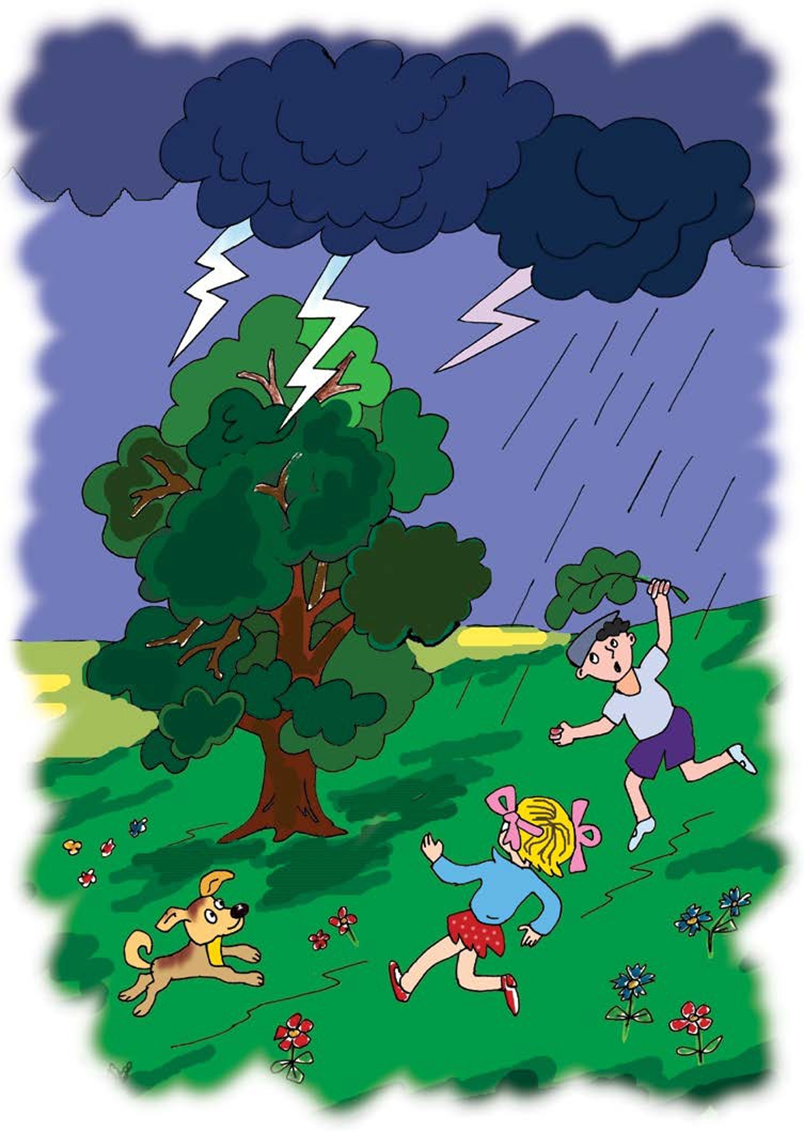 Во время грозы нельзя прятаться 
под деревьями и купаться! 
Это опасно для жизни!  

Высокие деревья и вода притягивают  
молнию. 
Нужно отойти на безопасное 
расстояние от дерева – 
это 4-5 метров!

Лучше присесть в яму или канаву.
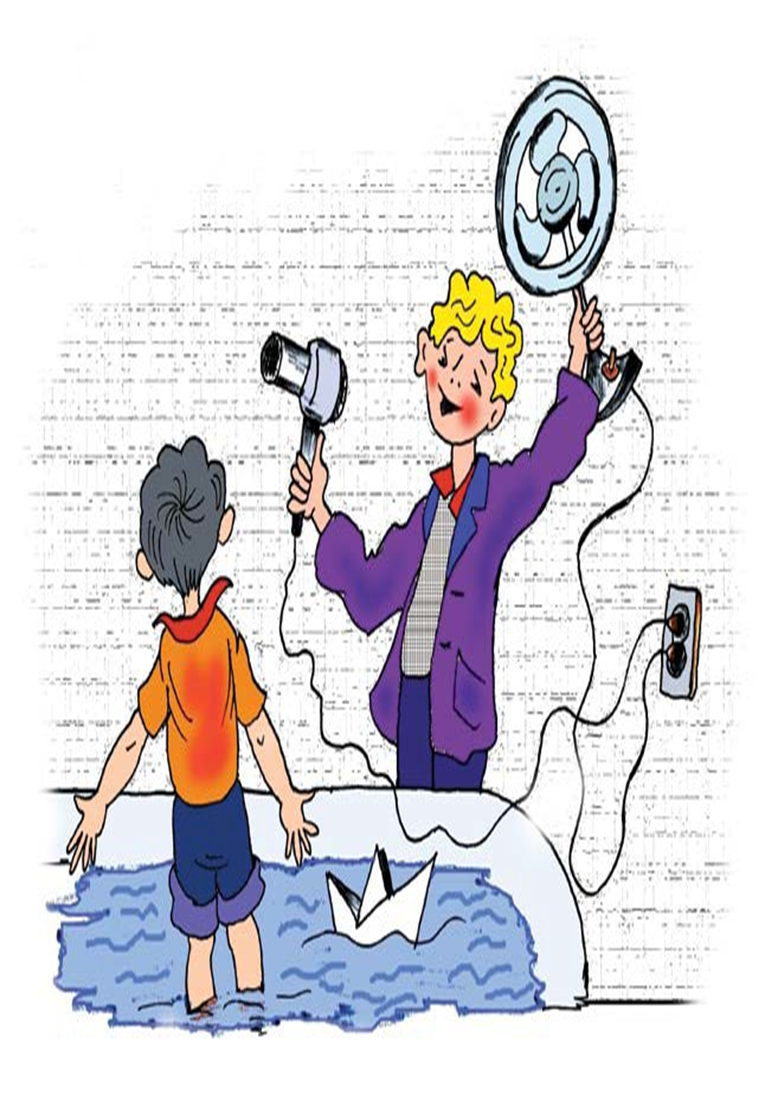 Электричество опасно ! 
Не делай сам! Останови друга!
Опасно для жизни включать
 электроприборы  в ванной комнате!
Электричество опасно ! 
Не делай сам! Останови друга!
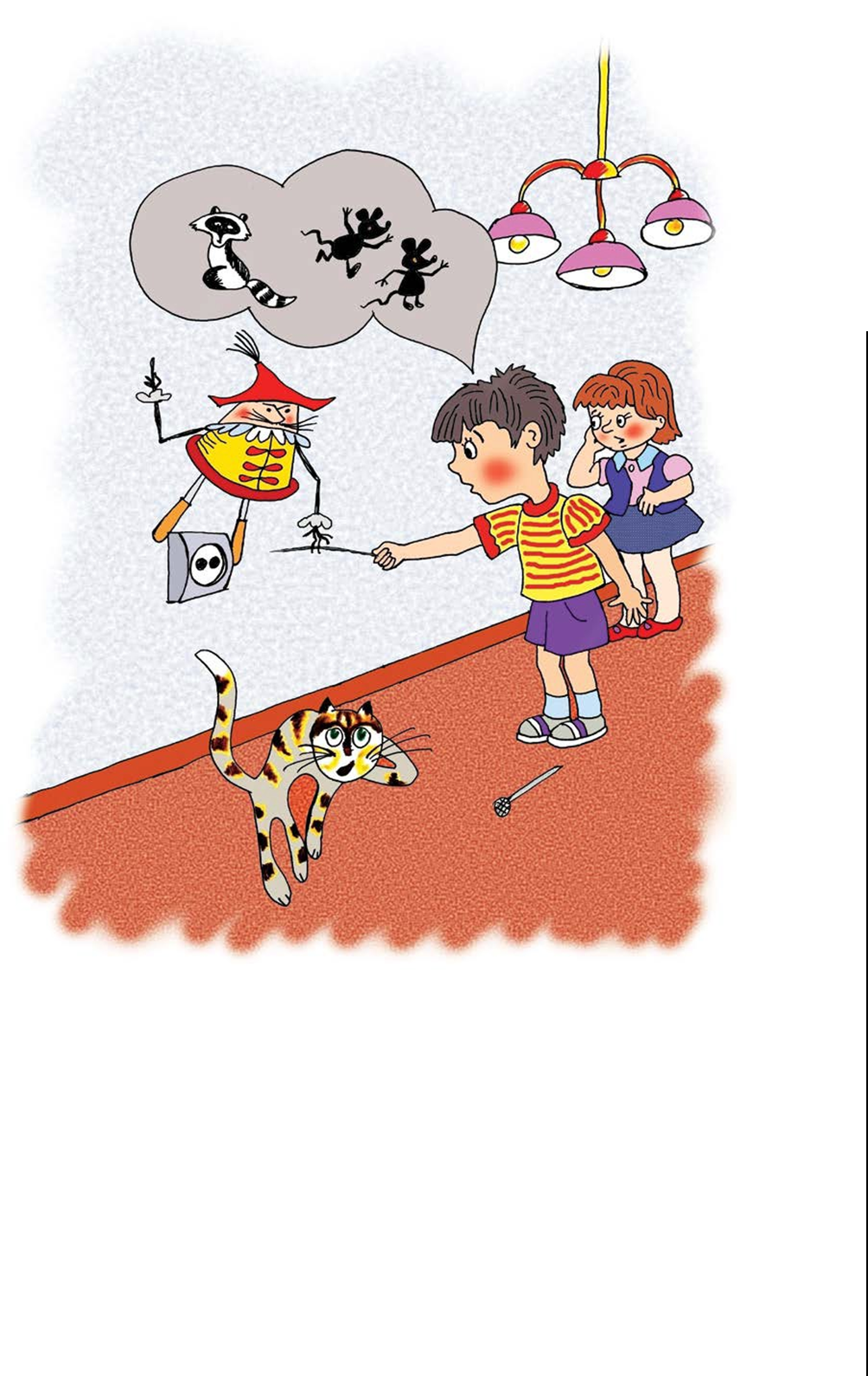 Ничего нельзя вставлять в розетку!
Это опасно для жизни!
Электричество опасно ! 
Не делай сам! Останови друга!
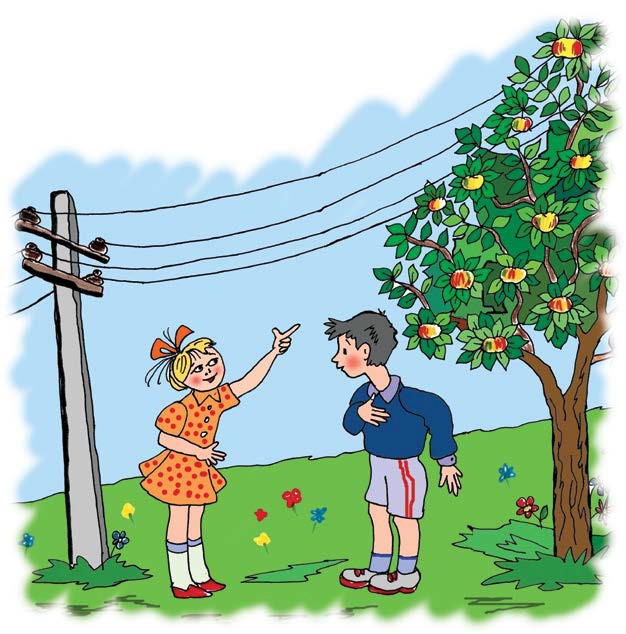 От дерева прочь отойдите! 
Опасны в ветках провода! 
А если, к том уже сырая погода, 
страшней они вдвое тогда.
Электричество опасно ! 
Не делай сам! Останови друга!
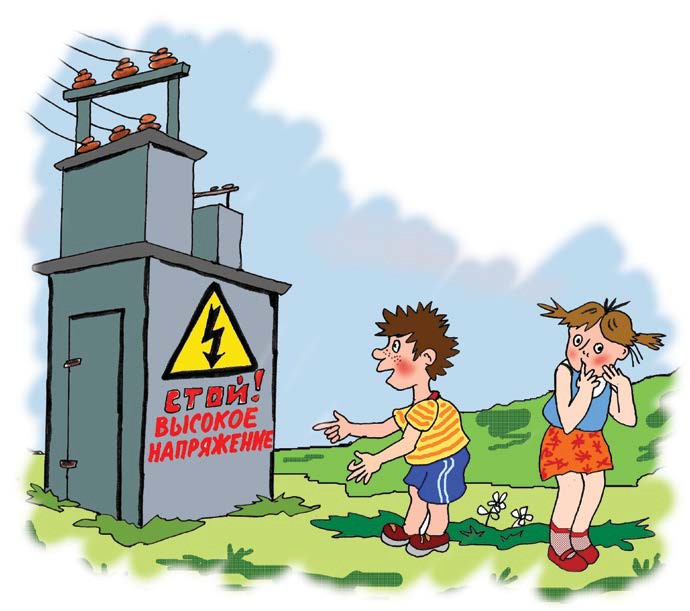 Знак «Стрела» означает, что объект 
находится под высоким напряжением. 
  
Устройство изображенное на картинке 
 называется трансформатор. 
Открывать его  нельзя. 

Это опасно для жизни!
Электричество опасно ! 
Не делай сам! Останови друга!
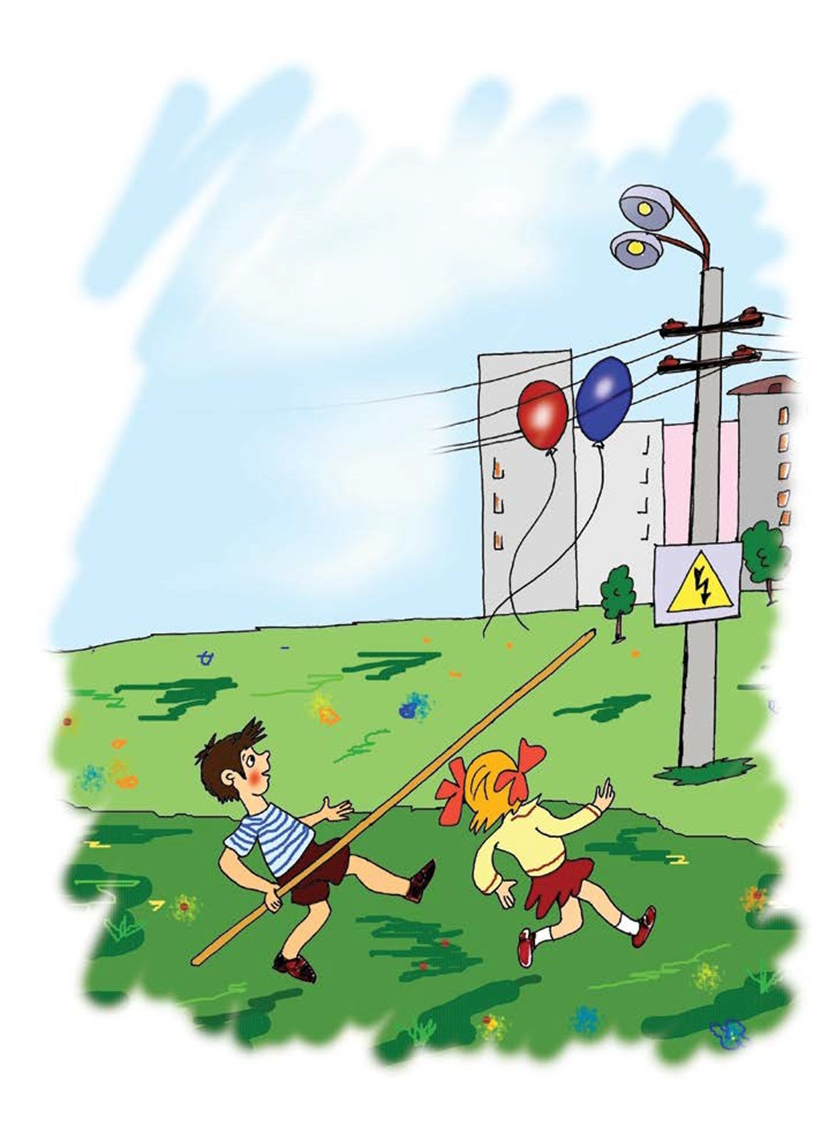 Дети, запомните правило: 
Палкой, веткой, шестом – 
никогда не прикасайтесь к электропроводу. 
Это опасно для жизни!
Электричество опасно ! 
Не делай сам! Останови друга!
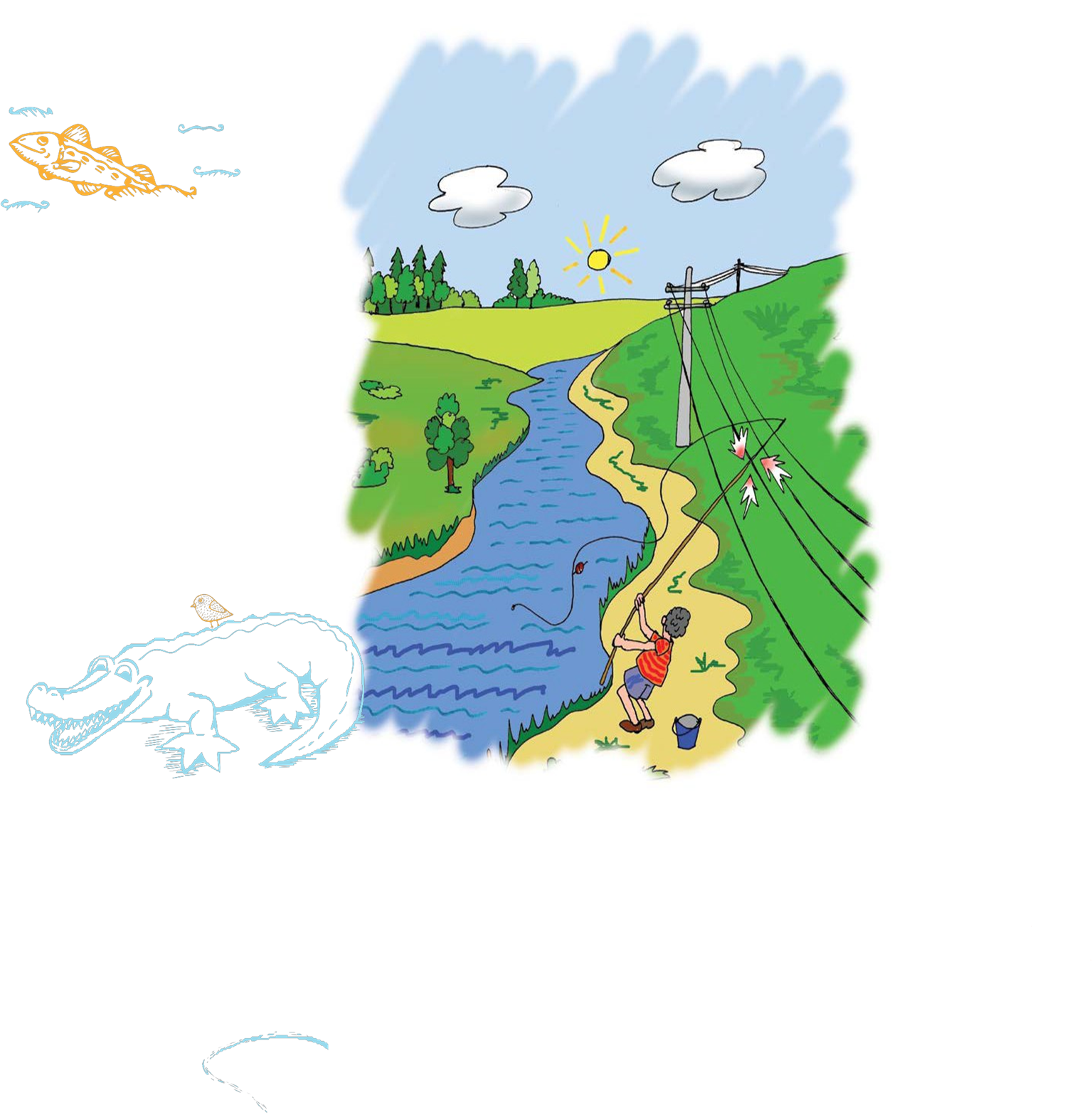 Нельзя рыбачить около линии электропередачи. 
Это опасно для жизни!
Электричество опасно ! 
Не делай сам! Останови друга!
О любой опасности нужно обязательно сообщить взрослым!
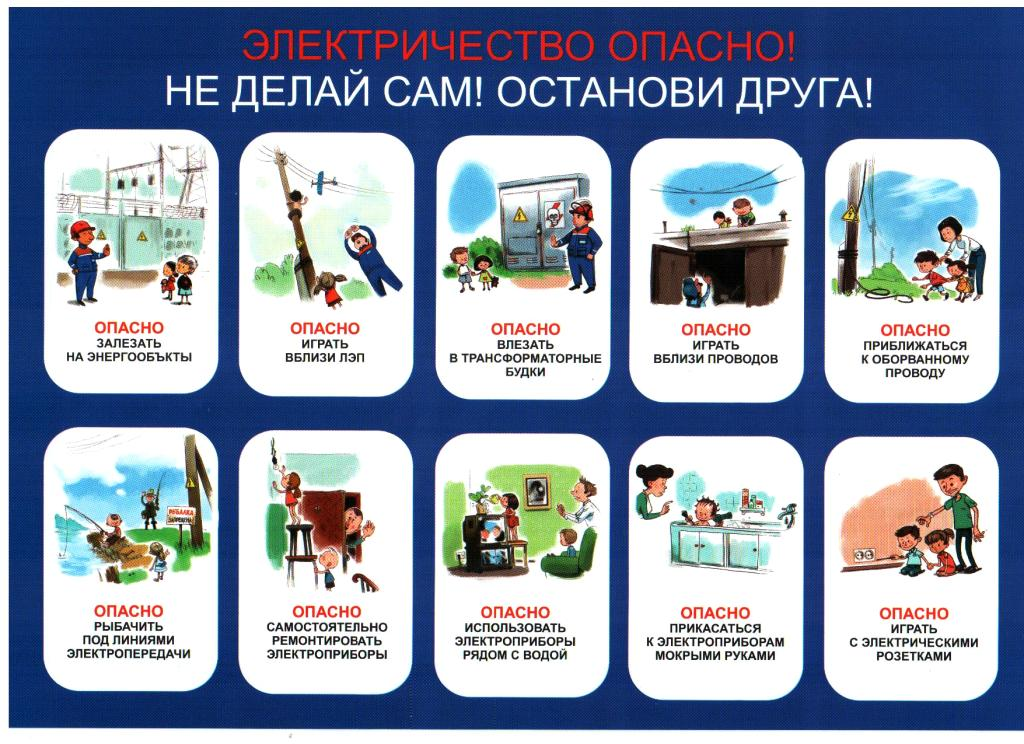